EXTRACTIONS  IN ORTHODONTICS
PRESENTED BY –  DR. VISHAL SINGH
INTRODUCTION
Extraction in Orthodontics has remained a subject of speculation and contention over a period of years.
“To extract or not to extract” has been a key question in planning orthodontic treatment for over 100 years. 
Establishment of normal functional occlusion in balance with supporting structures occasionally requires the reduction of one or more teeth.
Most extractions are performed as part of a general plan of treatment which also involves the use of an appliance.
Factors deciding extraction
           
 Nature of malocclusion              age of patient


Extractions in orthodontics include

Serial extraction                  Therapeutic extraction
In orthodontics, there are two major reasons to extract teeth: 
To provide space to align the remaining teeth in the presence of severe crowding
To allow teeth to be moved so that protrusion can be reduced or so skeletal class II or class III problems can be camouflaged.

The alternative to extraction in treating dental crowding is to expand the arches

 The alternative for skeletal problems is to correct the jaw relationship, by modifying growth or surgery.
EXTRACTION CONTROVERSY
1920- Based on 2 schools of thoughts-
Edward Angle- individual was capable of having all 32 teeth in normal occlusion and treatment involved expansion  of arches.
Calvin Case- although expansion of arches can be done so that teeth could be aligned, neither aesthetics nor stability would be satisfactory in long term.
Need for Extraction
ARCH LENGTH-TOOTH MATERIAL DISCREPANCY: Ideally the arch length and tooth material should be in harmony with each other. In many case the disproportion cant be treated by increasing the arch length. Hence reduction of tooth material is the only alternative .

CORRECTION OF SAGGITAL INTER-ARCH RELATIONSHIP : Abnormal sagittal malrelationship such as Class II  or Class III malocclusion may require extraction of teeth, helping establishment of normal incisor and molar relationship.
.
Angle’s Class I: The patients are characterized by normal saggital inter arch relation. Hence in Angle’s Class I cases it is preferable to extract in both the arches.
Angle’s Class II: In most Class II cases, the upper dental arch is forwardly placed or the lower arch placed back. Thus by extracting only in the upper arch it is possible to reduce the abnormal upper proclination and also to discourage the forward placement of the upper arch
In Angle’s Class II cases where there is lower arch crowding or the molars are not in full Class II occlusion , it may be necessary to extract in both the upper as well as the lower arches to achieve proper inter arch relation and to correct the crowding.
Angle’s Class III: It is beneficial to avoid extraction in the upper arch as it may affect the forward development of the maxilla. It is treated by the extraction only in the lower arch or by extraction in both arches.
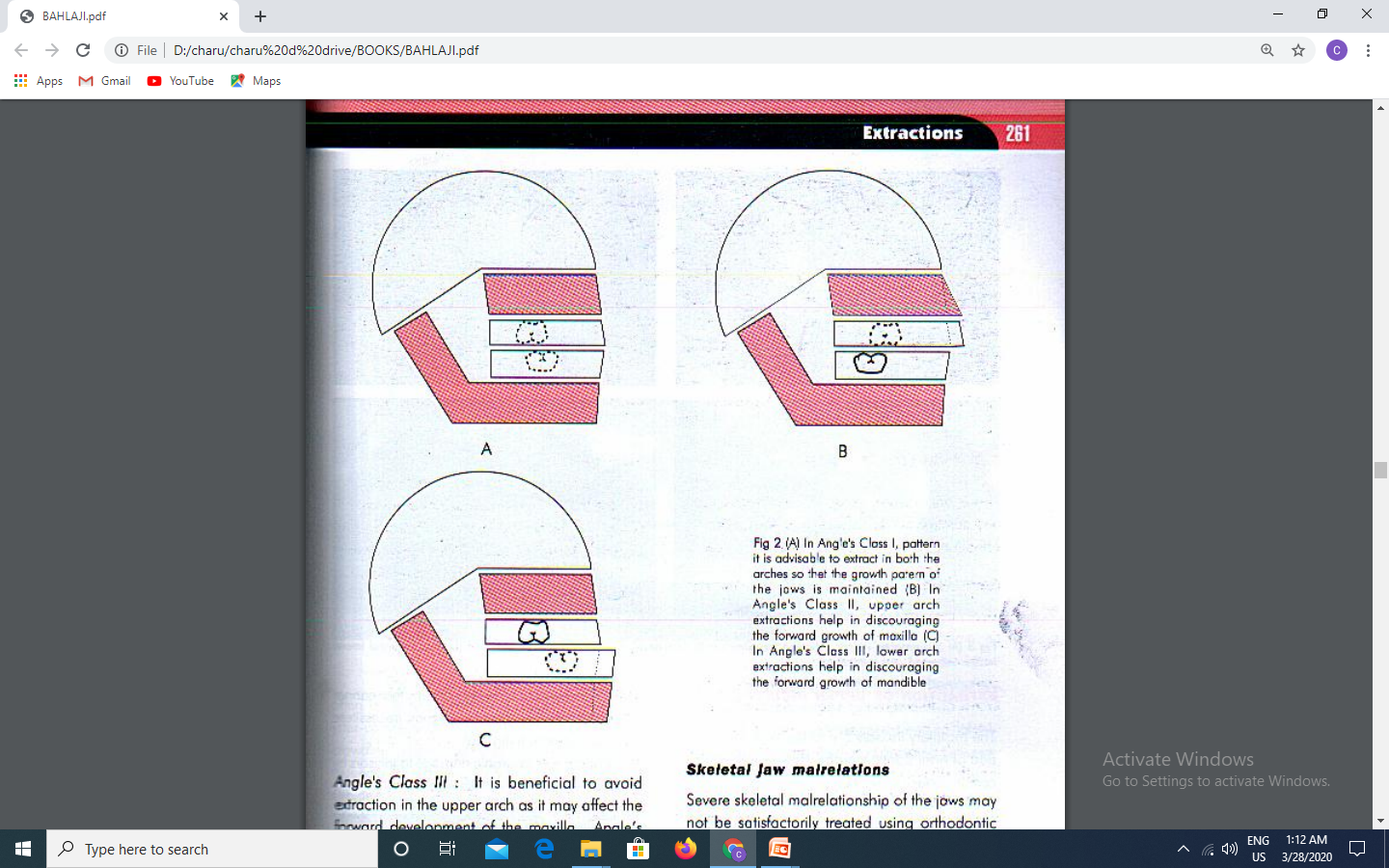 ABNORMAL SIZE AND FORM OF TEETH : Teeth are abnormal in size or form may necessitate their extraction in order to achieve satisfactory occlusion. Such anomalies include macrodontia, hypoplastic teeth, dilaceration, and abnormal crown morphology.

SKELETAL JAW MALRELATION: Severe skeletal malrelationship of the jaws may not be satisfactorily treated using orthodontic appliances alone. Surgical resective procedures along with extraction maybe required in such cases.
ARCH LENGTH TOOTH MATERIAL DISCREPANCY .                                                                                                         
 
   Contemporary guidelines for orthodontic extraction in class 1 crowding and \ or protrusion can be summerised as follows

      1    Arch length discrepancy  less than   4 mm 
     extraction rarely indicated   (only if there is severe incisor     protrusion or in few instances like severe vertical arch discrepancy )
2   ARCHLENGTH DISCREPANCY  IS 5  TO  9 mm
    Non extraction or extraction,decision depends on other facial hard and soft tissue features of the patient 
 
    3.Arch length discrepancy is 10 mm or more                                                                                                                                                                                                                                                                                                                              here extraction almost always required to obtain space to align teeth
CHOICE OF TEETH FOR EXTRACTION
UPPER INCISOR EXTRACTION
These teeth are rarely extracted for the relief of crowding, unless their condition indicating that they are damaged severely beyond repair. In such cases the lateral incisors maybe aligned and shaped to central incisors in favorable situations.
Severe malposition of the teeth, particularly when its apex is positioned palatally
Malformed tooth (Cone form)
When lateral incisors are severely fractured in young children, it may be necessary to extract the broken incisor and move the adjacent canine to occupy the space.
When the roots are unfavorably dilacerated, ankylosed, this makes orthodontic tooth movement less efficient.
Unfavorably impacted tooth
Drawback
Occlusion with incisor tooth extraction show a tendency to cusp-cusp relation on one side of the dental arches with what is known as Slippage. There maybe a tendency for the space to open when the basal arch is large & in addition there is a tendency to increased maxillary incisor overjet & occasionally also to deep overbite.
LOWER INCIOSR EXTRACTION
According to Joondeph & Riedel, Turerson and others -1980 one or two lower incisors will be extracted as part of orthodontic treatment.
For eg: patient with an open bite, Class III tendency or a periodontal problem involving excessive gingival recession on the most protruded incisor
Space left by extraction should not be allowed to close by itself because of tooth shifting can not be predicted, so active space closure by means of orthodontic appliance is required.
Indications:
Anomalies in the number of anterior teeth
Tooth size anomalies
Ectopic eruption of incisors
Moderate class III malocclusion
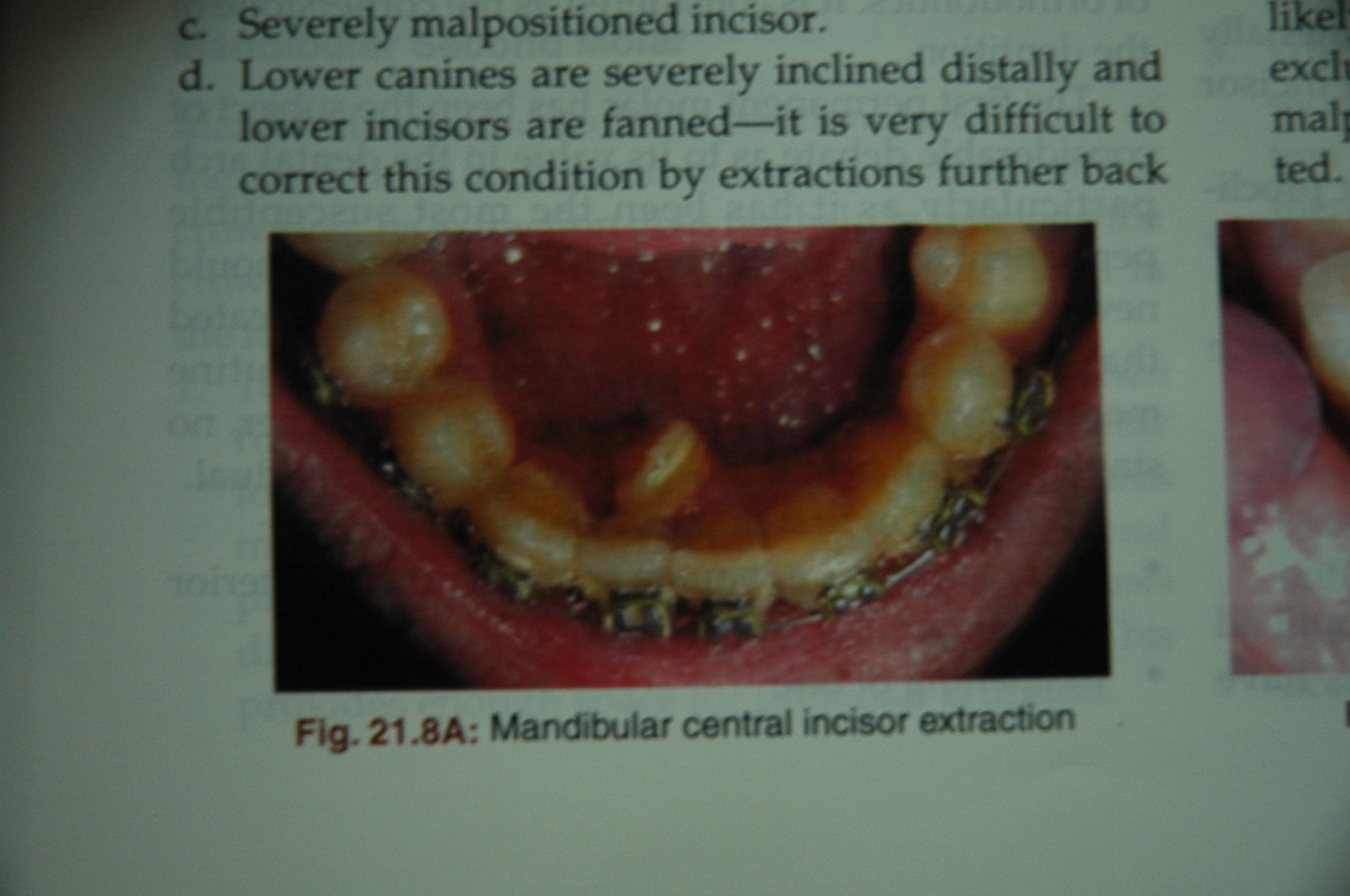 1.Anomalies in the number of anterior teeth
The supernumerary lower incisor require its extraction in order to achieve good occlusal alignment
The extraction of a lower incisor would be indicated in order to co-ordinate the occlusion of the incisors.
2.Tooth size anomalies
Discrepancy in M-D size of the six anterior teeth may be corrected by extracting a lower incisor. 
The disproportion as reflected by Bolton’s index 1958 is established by the relative macrodontia of the lower incisors or macrodontia of upper laterals. 
The fracture or morphological defect of a mandibular incisor indicates its extraction in cases of crowding.
3.Ectopic eruption of incisors
Transposition of anterior teeth, particularly of the canines, or the severe malpositioning of a lower incisor, indicates extraction to protect the long term survival of the dentition.
4.Moderate class III malocclusion 
Anterior cross bite or an E-E relation of the incisors with a tendency towards anterior open bite is another reason for extraction of lower incisor teeth.
The occlusion improves on shortening the length of the mandibular arch, which retract  the position of the lower incisors.
. One way to prevent relapse it is wise to extract an incisor which is malpositioned severely and moreover limits the unnecessarily movement of  the tooth, correction thus becomes more circumscribed to a specific dentition zone. The loss of gingival tissue or the disappearance of the external alveolar lamina constitutes an additional indication for extraction of affected incisors
Limitation for incisor extraction
An accentuated over jet is a contra indication to the removal of a single lower incisor in presence of a positive over jet thereby closure of lower space will increase the overjet.
On removing an incisor, the canine displaces mesially and the canine functional protection (Guidance) is lost.
In certain cases particularly among adults the space either fails to close or else opens up with ease, visible diastema thus results in an area of considerable aesthetic and periodontal importance.
CANINE EXTRACTION
As a general rule, canine extractions are avoided.
Extraction of these teeth causes
flattening of face				
altered facial balance
change in facial expression
the contact produced b/w the lateral and 1st PM are rarely satisfactory.
It is only extracted when it is severely malposed and impacted
Impaction of canines is twice as common in females (1.17%) as in males (0.51%)
Mandibular impaction ---0.35%
Palatal impaction: Labial impactions == 2:1 or 3:1 Fournier et al 1982.
Extraction of labially erupting and crowded canine is contraindicated 
In case of extraction might temporarily improve the esthetics but may complicate and comprise the orthodontic treatment results, including the ability to provide the patient with functional occlusion.
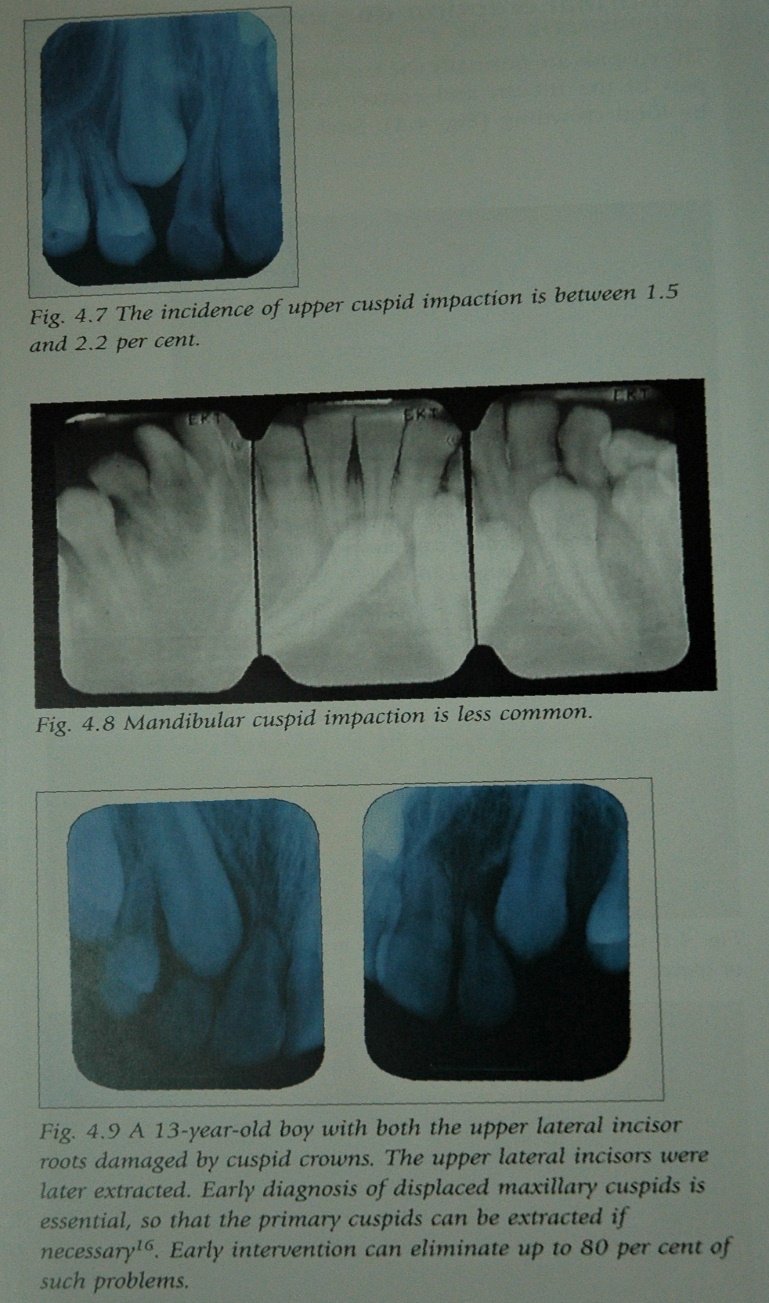 Indications:
If it is ankylosed and cannot be transplanted
If it is undergoing external or internal root resorption
If the root is severely dilacerated
In cases where canine is impacted between central and lateral incisor roots and orthodontic correction affects the neighboring tooth structures.
If the occlusion is acceptable with the 1st PM in position of canine and with a functional occlusion with well aligned teeth or transposition of canine.
If any pathology involving the tooth
FIRST PREMOLARS
It is the tooth most commonly extracted as part of orthodontic therapy especially for the relief of crowding because:-

1. It is positioned near the centre of each quadrant of the dental arch and since is near the site of crowding i.e space gained by their extraction can be utilized for correction both in anterior and posterior region.
2. First premolars extraction is least apt to upset molar occlusion and is the best alternative for maintaining vertical dimension.
3. The contact that results between canine and the second premolar is satisfactory
4. First premolar extraction leaves behind a posterior segment that offers adequate anchorage for retraction of the 6 anterior teeth.
INDICATIONS

1. Teeth of choice for extraction to relieve moderate-severe anterior crowding in upper and lower arch. In lower arch crowding, where canines are usually inclined, spontaneous improvement in lower incisor alignment will follow. Space closure occurs most rapidly during the first 6 months and will continue gradually for a number of years. Active alignment and space closure with a fixed appliance will be required:
a. Where lower canines are not mesially inclined.
b. Where space requirements are minor.
c. In adults.
2. Correction of moderate - severe anterior proclination as in Class II division I or Class I bimaxillary where upper canines have to be retracted by more than 3-4mm - good result.

3. When forward positioning of molars is not required to any extent, the first premolar takes precedence over second premolar as teeth to be extracted.

4. As a part of serial extraction.
SECOND PREMOLARS
INDICATIONS FOR EXTRACTION:

1. When second premolar is excluded completely form the arch due to forward drift of first permanent molars after early loss of deciduous second molars.

2. In mild anterior crowding cases, second premolar extraction is preferred over first premolar as space closure and vertical control is easier after anterior alignment.
3. Space regard for tooth alignment will not fully occupy the extraction space and the residual space can be closed by controlled mesial movement of molars without the danger of unwanted retraction of labial segment which can occur if first premolars are extracted. 
4. Second premolar extraction is preferred when one wishes to maintain soft tissue profile and esthetics.
5. When second premolars are unfavorably impacted

6. When 4-5 mm of anchor loss is deliberately desired

7. If it is grossly carious or periodontally compromised.

8. In open bite cases, second premolar is preferred as it encourage deepening of  bite.
Advantages of Second Premolar Extraction
Original facial contours can be maintained without reduction of lip and profile.
Maxillary first premolar is frequently a more esthetic tooth alongside a canine. 
Less tendency for extraction spaces to reopen in the mandibular  arch.
Less possibility of buccal or lingual bone furrows because of rapid space closure.
Easy correction of Class II molar relation to Class I molar relation
FIRST MOLAR
The first permanent molar has been esteemed as untouchable from the very beginning of the history of orthodontics; it is considered as the consistence of the dentition always at its right position in the arch.

It is said that it should never be removed. Alternatively it has been advocated that the first molar can be removed as a routine measure with benefit to dental arches in many cases. With the wide range of variation of occlusal conditions which exists, no single rule regarding the first molars can be made which fits every individual.
Extraction of first molars is avoided because-

a. It does not give adequate space in the incisor region
b. Deepening of bite
c. Poor contact relation between second premolar and second molar.
d. Second premolar and second molar may tip into extraction space.
e. Mastication is affected.
INDICATIONS:

a. Minimum space requirement for correction of anterior crowding or mild proclination.

b. Decayed or periodontally compromised having a poor, long term prognosis.

c. Impaction - rarely seen -> deflected against second premolars.

d. Abnormal developmental position.
Results of extracting the first molar –

1. Before the eruption of second molar - second molar is likely to move forward as it erupts particularly in a crowded dentition tending to take up the position of the extracted first molar.

2. Extraction after the eruption of second molar:- second molar will tend to tilt / rotate forward into the first molar space.
Wilkinson extractions
Wilkinson has advocated the extraction of the 4 first permanent molars between the ages of 8 ½  and 9 ½  years in selected cases on account of their susceptibility to caries.

	He believed that this provided additional space for third molars and the resulting relief from over crowding.

	Favors the preservation from caries of the remaining teeth.
Drawbacks of Wilkinson Method:
Excessive drifting of lower second premolars
 Second premolars and second molars rotate frequently as they erupt following extraction.
 Deprives operator of adequate anchorage for orthodontic appliances.
 second molars erupt with mesial tilting to contact second premolars  resulting in interdental space
SECOND MOLARS
Lower second molar is often not removed for the relief of crowding. Its position at the end of the dental arch means that it is usually removed from the site of crowding and is not itself actually malpositioned through crowding.

 But extraction may be indicated in the following cases:-

To relieve impaction of second premolars-
To relieve impaction of mandibular third molars-
When permanent second molars are impacted
To relieve impaction of second premolars- When the second premolar is slightly short of space due to forward drift of first permanent molars after premature loss of second deciduous molars ; extraction of second permanent molar will allow distal movement of first permanent molar either spontaneously if a vertically impacted premolar forces its way or an appliance may have to be used to assist this tendency.
. To relieve impaction of mandibular third molars-  Extraction of second permanent molars to provide space for crowded third molar so normally not indicated because the position of eruption of third molars is variable and will rarely come into as good a position as the second molar originally occupied
The conditions wherein, the lower second molar extraction can result in reasonable third molar position:-

i. Where third molar is upright or its long axis is not tilted mesially more than 30° to the long axis of second molar (Huggins and Mc Bride 1978).

ii. When second molar is extracted only when third molar crown is calcified or just after root formation of third molar has started, normally between 12-14yrs
But when spacing between developing third molar and second molar (at the time of second molar extraction) is seen, it is an unfavorable argument and will cause poor final positioning of third molar and (Lawlor 1978) lack of root formation on third molar.

Dacre (1978) even in apparently favorable conditions of angulation and crown formation, prediction of third molar position following second molar extraction is uncertain.
Contra indications:

i. Maxillary third molars are too high in the tuberosity or show delayed eruption.

ii. Poor angulation in relation to second molar.

iii. Undersized crowns or roots.

iv. Absence of third molar tooth buds (dental age in general should be considered)
Advantages of Second Molar extraction:

Reduction in amount and duration of appliance therapy.
Faster eruption of III molars.
Prevention of "dished -in" appearance of face.
Few "residual" spaces at end of treatment.
Less likelihood of relapse.
Good functional occlusion.
Good mandibular arch form.
Reduction of the overbite.
DISADVANTAGES

 Too much tooth substance removed for correction of mild crowding.
Extraction site far from area of crowding.
Possible impaction of third molars even with second molar extraction.
Frequently unacceptable positions of erupted third molars, necessitating “ a late fixed appliance therapy.
THIRD MOLARS
Extraction of third molars during orthodontic treatment does not yield space that can be used for decrowding or reduction of production.

Indication for III molar extractions:-

1. Grossly impacted third molars that are unable to erupt into ideal position:
2. The erupting mandibular third molars have been implicated to be the cause of late lower anterior crowding, although the evidence is not clear cut
3. Malformed third molars which interfere with normal occlusion should be extracted.
The conventional timing of extraction of a third molar is when two thirds of its root has formed. Extraction should not be delayed because: 
1. They are more difficult to remove when roots are completed.
2. There in danger of root dilaceration, which may make removal more difficult and may risk damage to mandibular nerve if roots are close to the canal.
3.  Pericoronitis may develop which causes the patient to be inconvenienced and permanent bone loss and pocket formation may occur distal to II molar.
4. In some cases, their eruptive force may contribute to mesial drift of buccal segments producing crowding elsewhere.
Balancing Extractions
Removal of a tooth on the opposite side of the same arch (although not necessarily the antimere) in order to preserve symmetry. Designed to eliminate centre line displacements that will require fixed appliances for their later correction. Balancing extractions are not necessary if the dental arch is spaced.
“Balancing and compensating extractions are only indicated during the mixed dentition stage, and not in the permanent dentition, because spontaneous tooth movement occurs more readily as the dentition is establishing itself than once it is established.” International Journal of Paediatric Dentistry 1994
Compensating Extractions
Removal of the equivalent tooth in the opposing arch to maintain buccal occlusion. In a class I occlusion with crowding in some cases, extraction is the only treatment needed. Here, the arches being equal sizes, it would be necessary to extract in both arches to maintain lateral symmetry i.e., a tooth would need to be removed from four quadrants of the jaws. Compensating extractions preserve inter arch relationship by allowing the posterior teeth to drift forward together.
EXTRACTION WITHOUT APPLIANCE THERAPY
Sometimes extraction of teeth is not followed by orthodontic therapy due to non- availability of  specialty, patient unsuitable for fixed appliance therapy.
Teeth tend to naturally drift into extraction space.
Extent of tipping varies from patient to patient- extent of crowding and age of patient.
Long term effect- mesial migration of posteriors, more in younger age
Extraction of lower 1st premolar- spontaneous decrowding of lower anteriors

This spontaneous drifting is called as DRIFTODONTICS- less frequent in upper arch
CONCLUSION
It is much easier to extract teeth than to determine whether it is absolutely necessary.
No orthodontist should be an extractionist or a nonextractionist. 
Orthodontists are primarily specialists in space management. Without proper space management, orthodontic patients do not receive a high quality service. 
Our ultimate goal should be to give our patients the highest quality of service in shortest period of time for the most reasonable fee. 
We cannot meet this goal if our treatment is determined by our bracket design, our ability or lack thereof to manipulate arch wire, or our personal biases.
REFERENCES
Contemporary Orthodontics, 4th edition, William R. Proffit
Norman Wahl , Orthodontics in 3 millennia. Chapter 6:Early 20th-century appliances and the extraction controversy Am J Orthod Dentofacial Orthop 2005;128:795-800
Am J Orthod 89: 415-424, Second molar extractions - Bishara and Burkey
Am J Orthod 1996; 109:445-52. James L. Vaden, Straight talk about extraction and a differential diagnostic decision
Ali-Akbar Bahreman, Lower incisor extraction  AJODO 1977  Vol: 72 No: 5 
John C Bennett and Richard P Laughlin: Orthodontic management of the 
	dentition with the Preadjusted Appliance by Contemporary Orthodontics by Williams R Profitt, 4th edition.
7.SE Bishara: Text Book of Orthodontics
8.TD Foster: “The extraction of teeth in Orthodontic treatment” Text Book of Orthodontics
Wellington J Rody and Eustaquid Afonso Araujo.2002 “Extraction decision making Wigglegram”. JCO September: Vol XXXVI:9:510-519
BF Dewel. 1969 “Prerequisites in serial extraction”. AJO-DO Jun (87-93)
Samir E Bishara .1983. “Third molars: A review”. AJO-DO Feb(131-137)
Emery J Fraser, 1956. “Principles of extraction therapy”. AJO-DO October
Robert H W Strang 1957. “Axial inclination of teeth in extraction cases” AJO-DO  Vol 27:1
Leonard Bernstein.1992“Edward H Angle versus Calvin S Case: Extraction versus non extraction. Historical revisionism. Part I”.AJO-DO 1992 Nov(464-470)
Leonard Bernstein.1992“Edward H Angle versus Calvin S Case: Extraction versus non extraction. Historical revisionism. Part II”.AJO-DO 1992 Dec (546-551)
Samir E Bishara , David M Cummins and Jane R Jakobsen.1995.“The morphologic basis for the extraction decision in class II division 1 malocclusion: A comparative study”. AJO-DO 107:129-135
www.indiandentalacademy.com
Thomas M Graber and B F Swain: Orthodontics: -Current Principles & Technique
Thomas M Graber and Robert L Vanarsdall: Orthodontics;- Current Principles & Technique by Thomas M Graber and, 4th edition.
Laura Mitchell : An Introduction to Orthodontics , 2nd edition
Raleigh Williams and Fred J Hosila.1976 “The effect of different extraction sites upon incisors retraction”. AJO-DO 69:4:388-410
Jose- Antonio canut.1996.“Mandibular incisor extraction: indication and long term evaluation”. EJO 18:485-489
B F Dewel.1954.“Serial extraction in orthodontics: Indication, Objectives and Treatment procedures”. AJO-DO Dec (906-926)
B F Dewel.1973.“Extraction in orthodontics: Premises and Prerequisites” AO Jan 
Samir E Bishara and Paul S Burkey.1986 “Second molar extraction: A review”. AJO-DO may 89:415-424.
THANK YOU!!!!!!